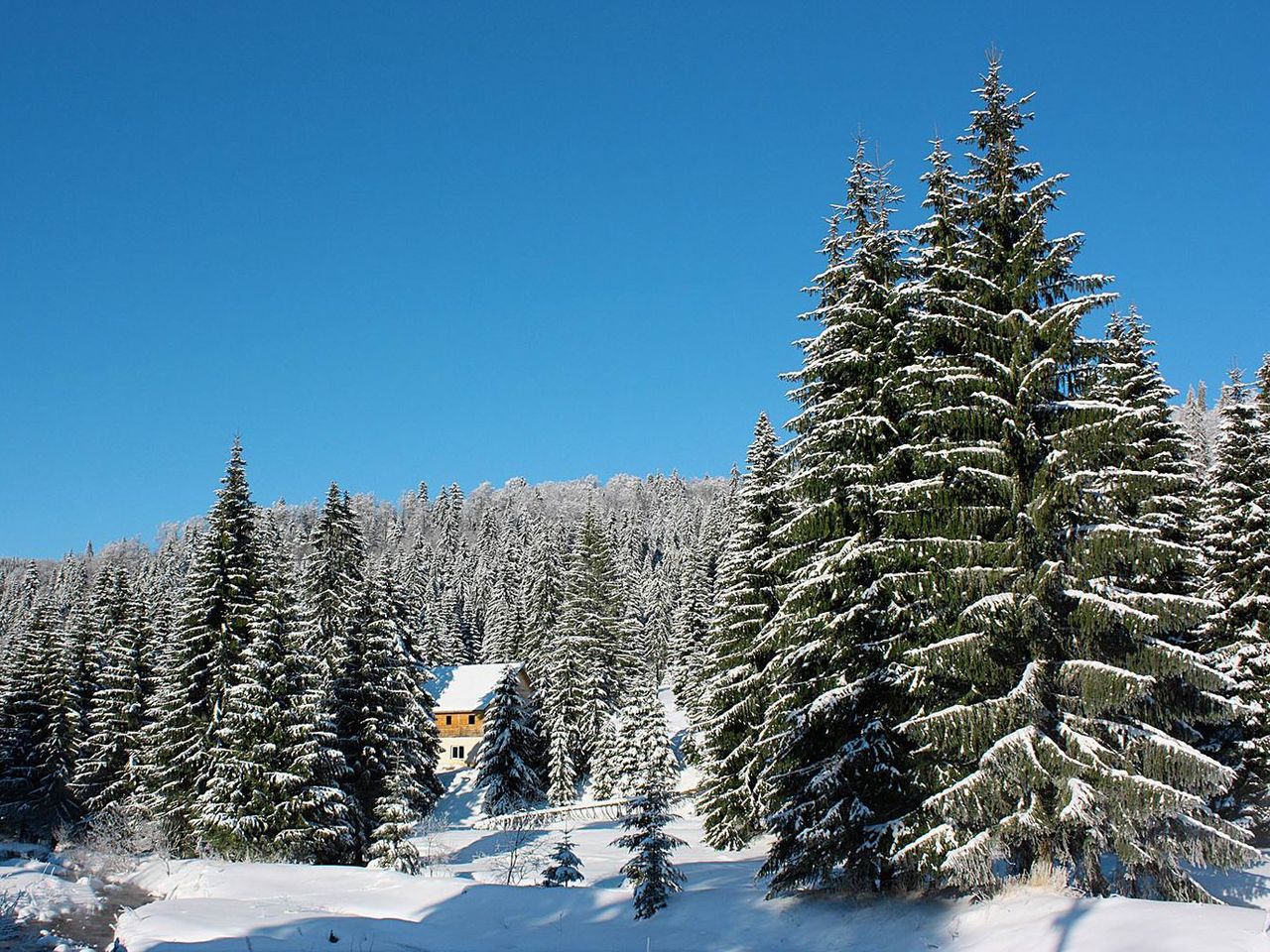 Зимний лес
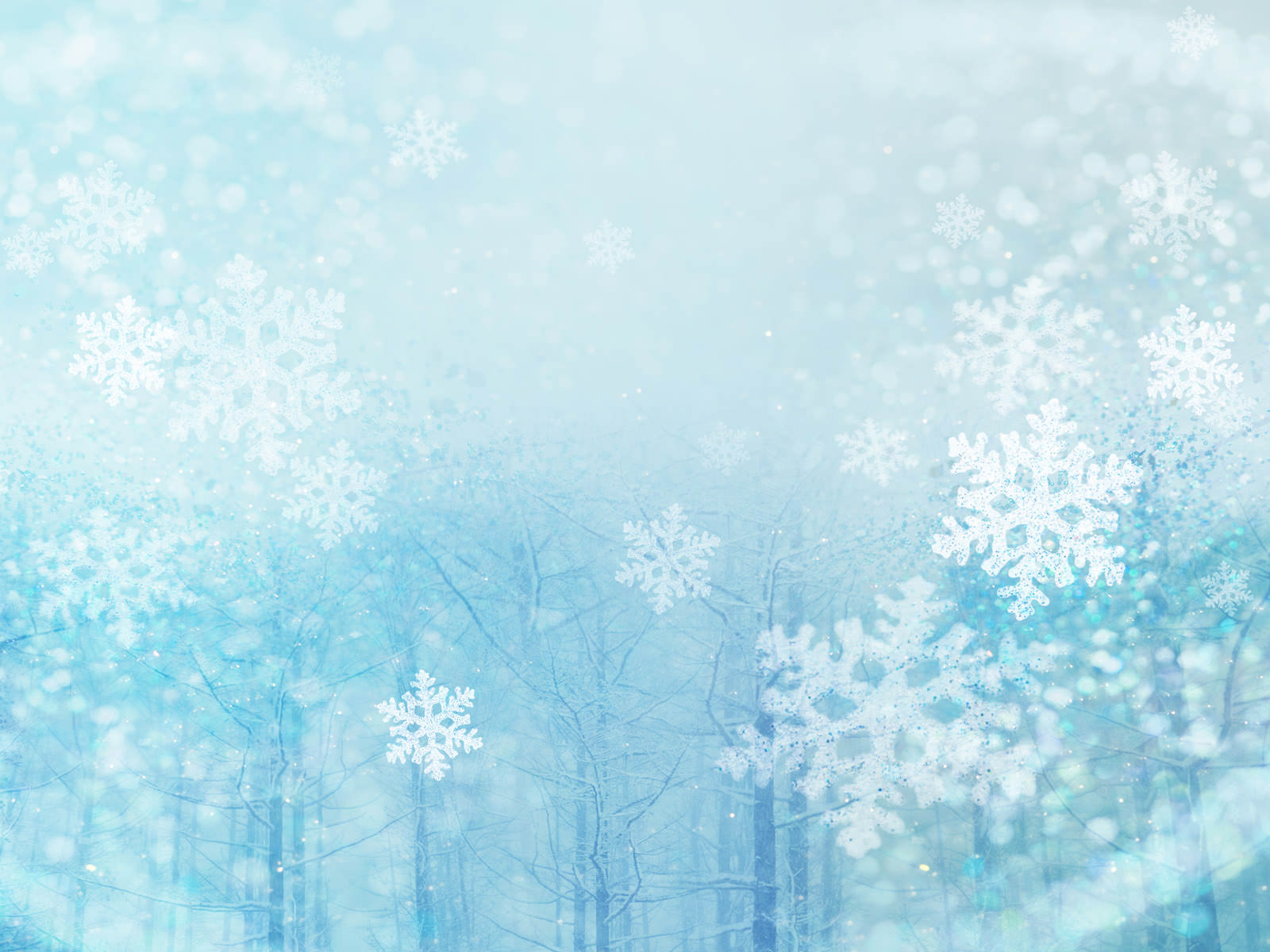 Цель: 
    Обогащение представлений  дошкольников о живой и неживой природе родного края.Задачи:1.Познакомить детей с дикими животными родного края и среде их обитания в зимний период года. 2.Формировать представления детей о зимних явлениях в природе.3. Расширить представления детей о свойствах воды и её состояниях (лёд, снег).4.Развивать художественные, творческие навыки детей в ходе изготовления животных из пластилина.5.Познакомить детей с правилами поведения в лесу. 6.Воспитывать любовь к природе родного края.
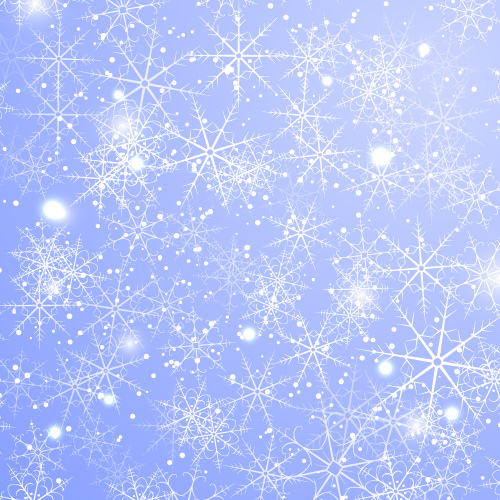 Участники проекта: дети и родители 

Сотрудничество с родителями:

Фото-стенд «Животные Югории»
Фото-стенд «Зимняя прогулка»

Сроки реализации: с 13 января по 24 января 2014 года.
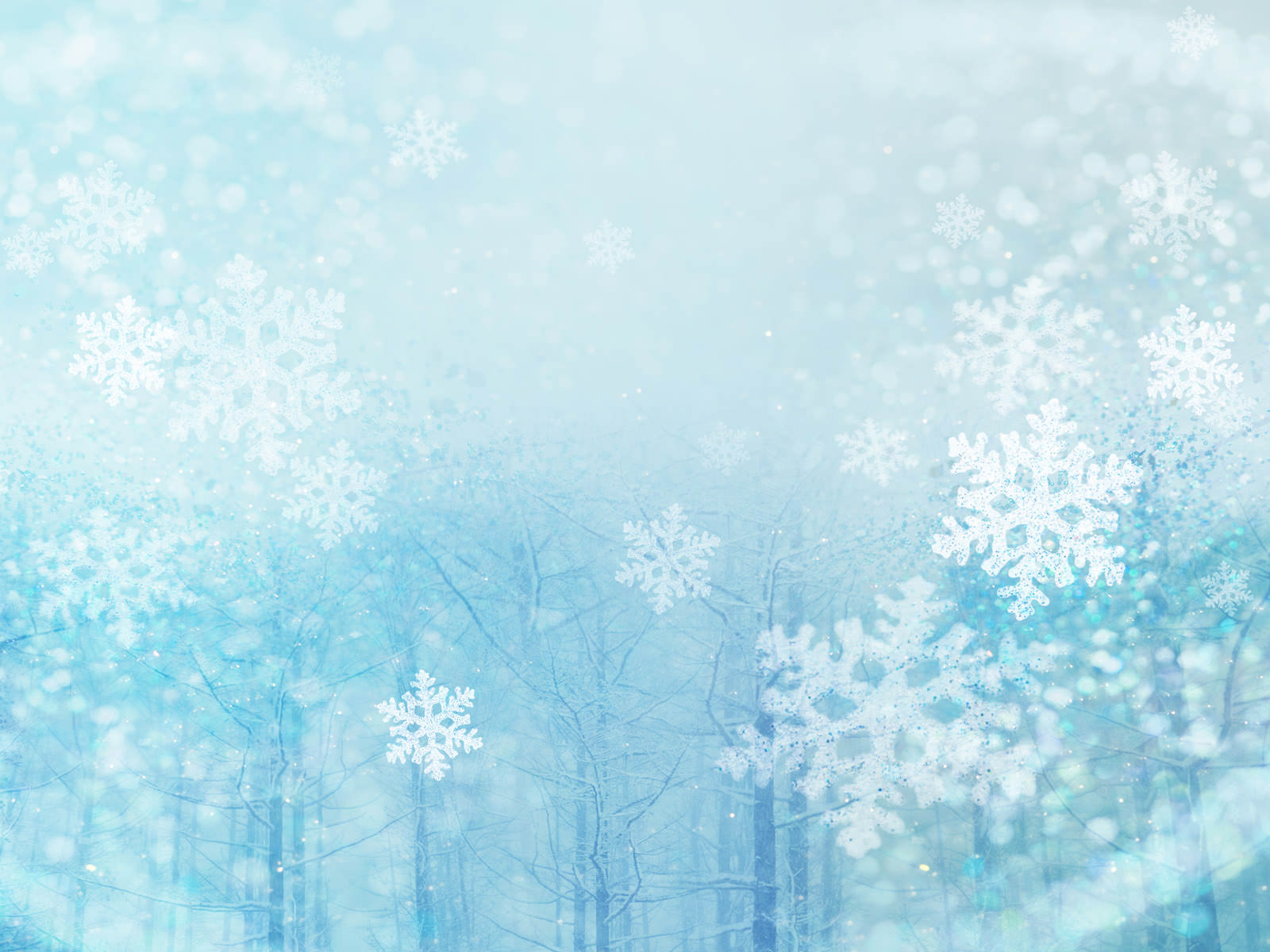 Фото-стенд «Животные Югории»
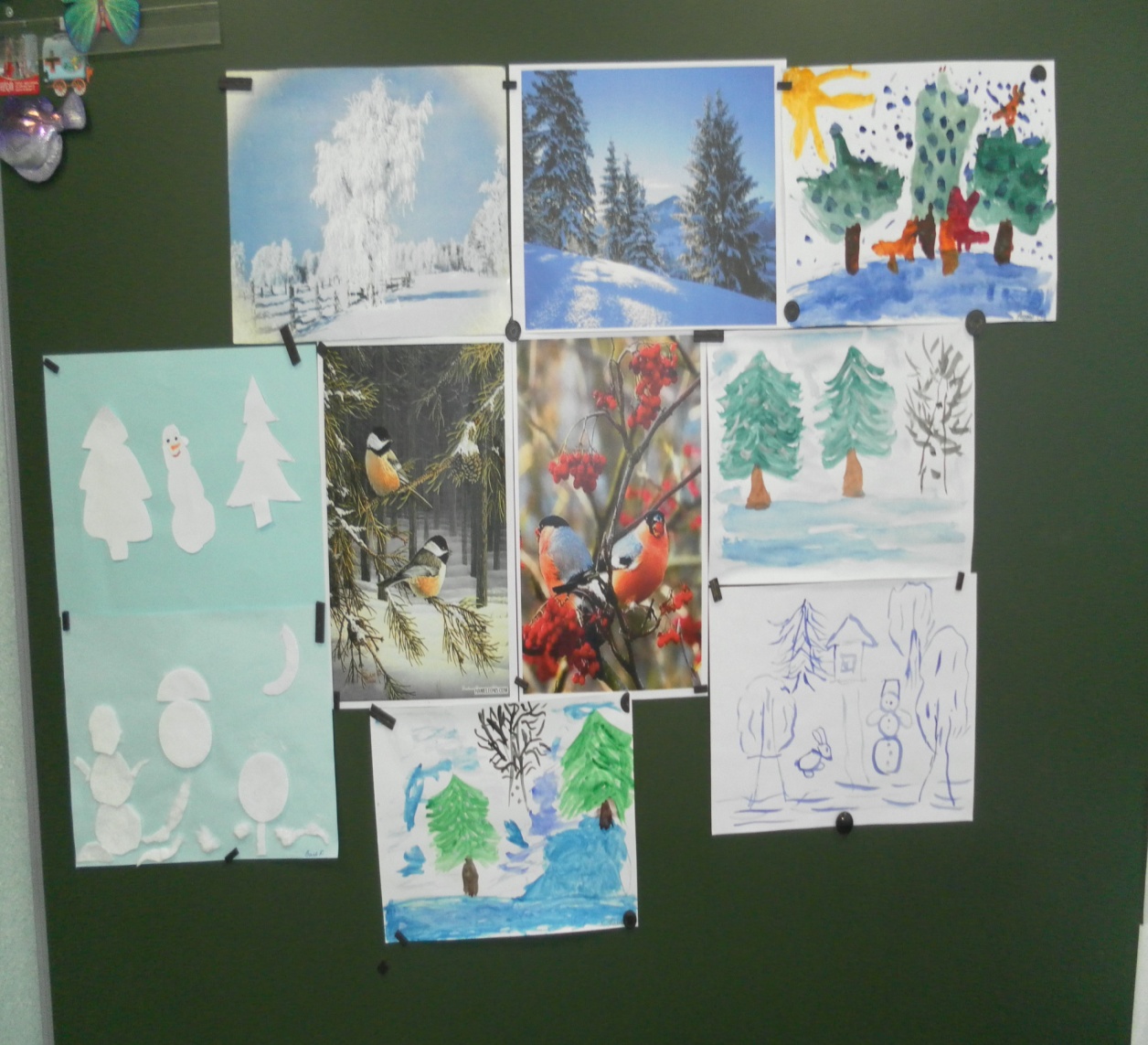 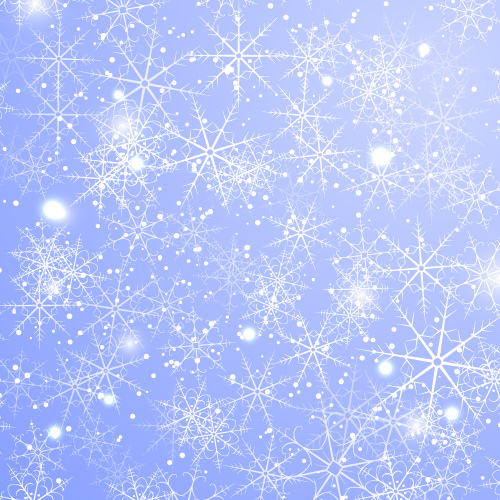 Фото-стенд «Зимняя прогулка»
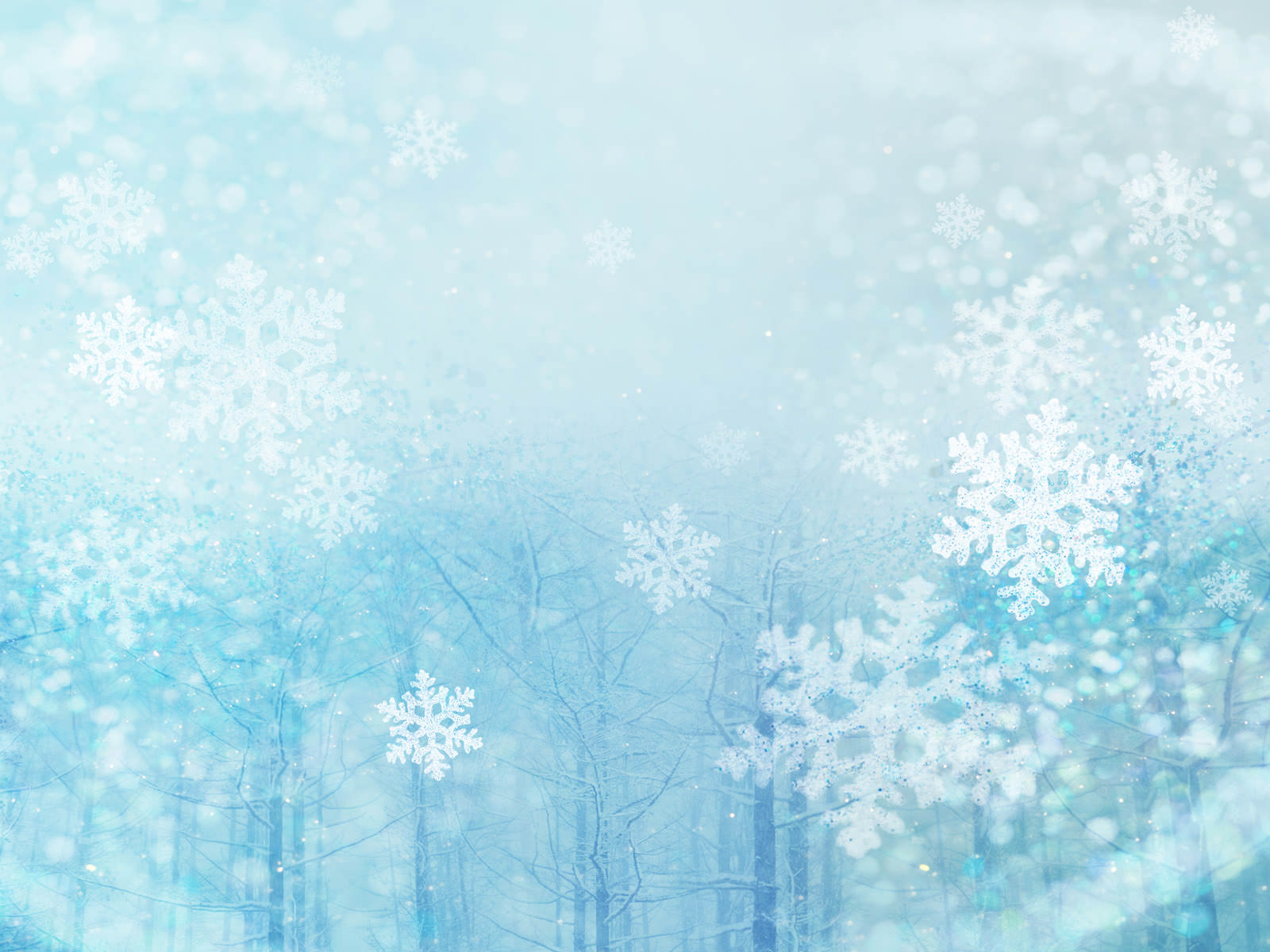 Реализация проекта
Рассматривание сюжетной картины «Зимний лес»
Беседа «Правила безопасного поведения в лесу»
Лепка животных из пластилина
Опыты «Окрашивание снега и льда»
Чтение рассказов и стихотворений о природе
Прогулка в «Долине ручьев»
Сочинение и инсценировка сказок
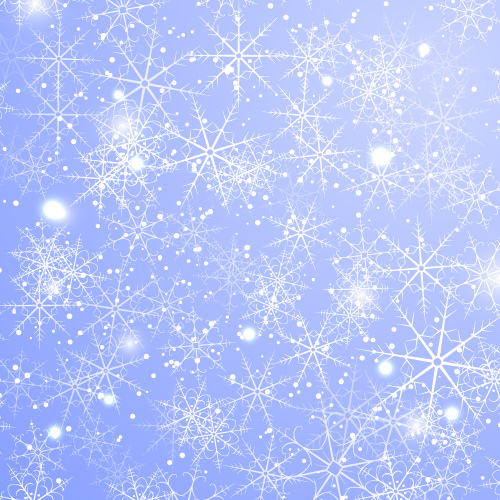 Рассматривание сюжетной картины                             «Зимний лес»
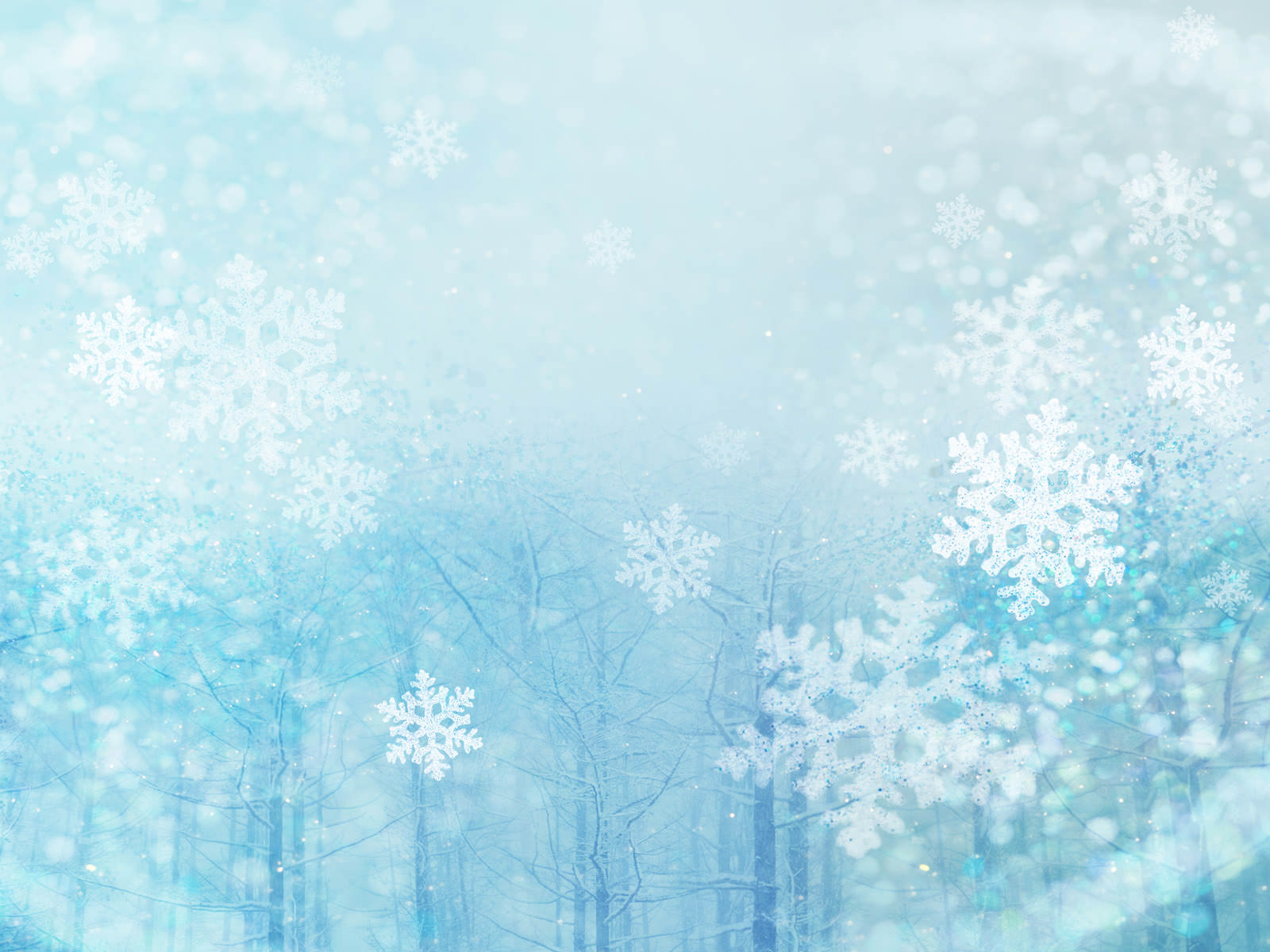 Беседа «Правила безопасного поведения в лесу»
Россия богата и нефтью, и газом,
В ней золото есть, серебро и алмазы.
А лес наш – сокровище, только живое –
Особенно нужно беречь нам с тобою.
Со спичками, дети, в лесу не играйте,
Костров, даже маленьких, не разжигайте.
Из крошечной искры огонь разрастется, 
Тогда от пожара ничто не спасется!
Есть дикие люди, сидеть бы им в клетке:
По лесу пройдут – обломают все ветки.
Деревьям же больно, и нужно понять, 
Что ветки – как руки, нельзя их ломать!
Тогда благодарный и радостный лес
Подарит немало вам тайн и чудес!
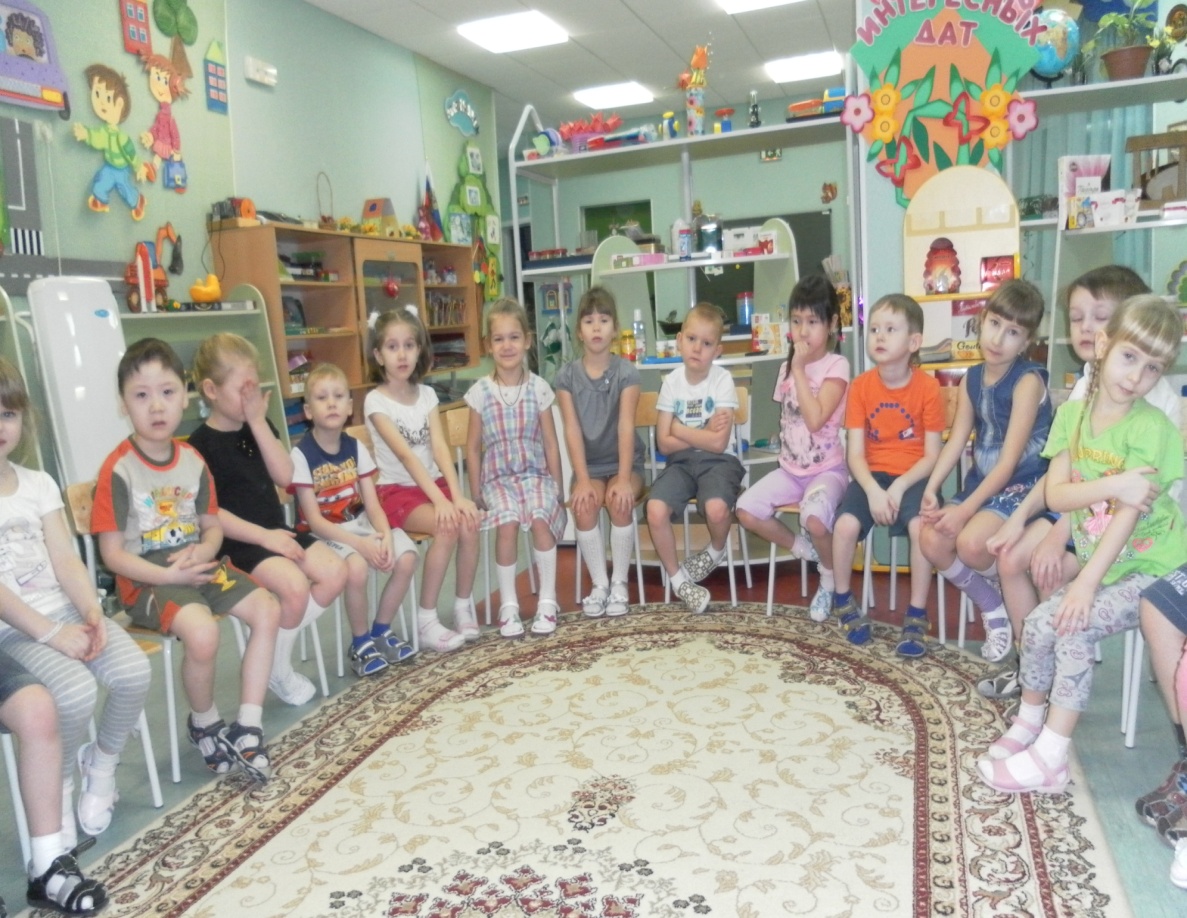 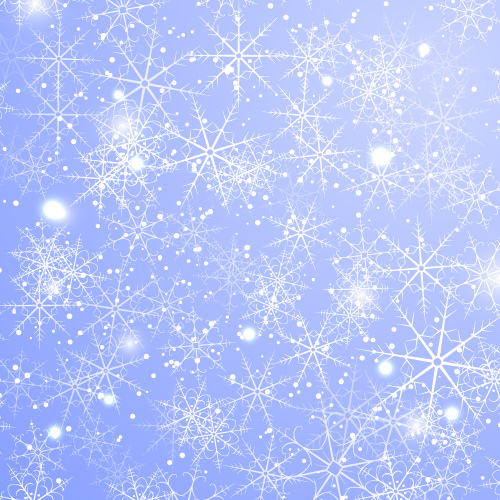 Лепка животных из пластилина
Провели опыты «Окрашивание снега и льда»
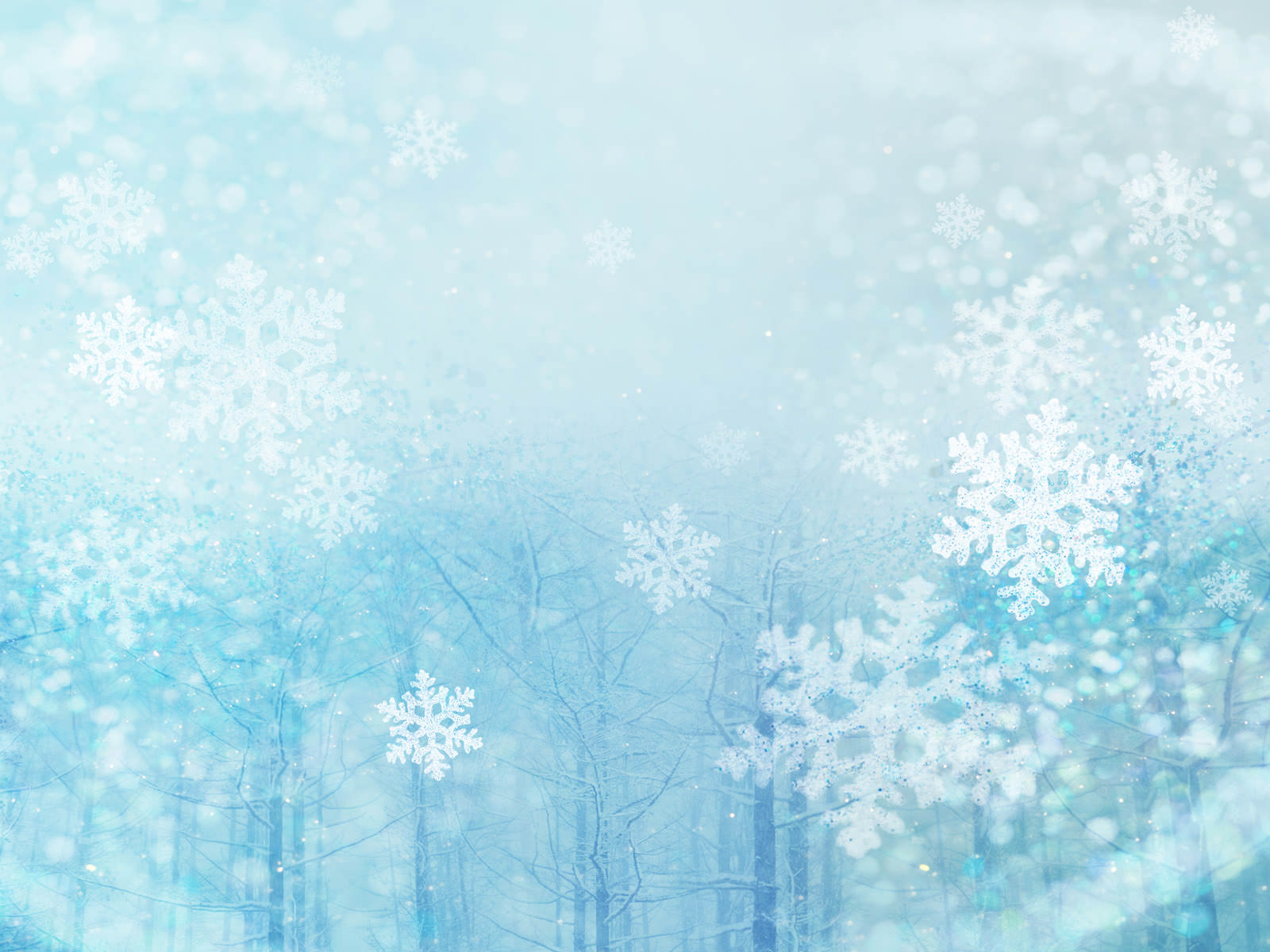 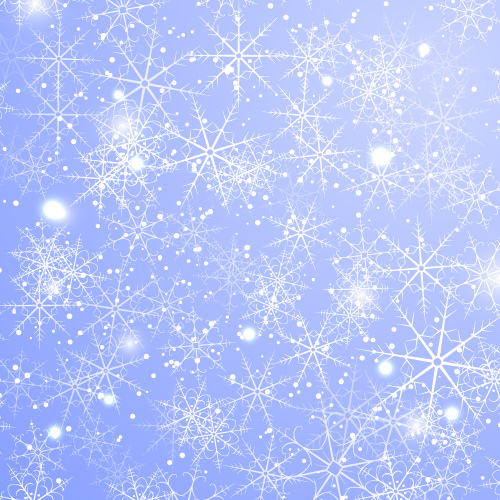 …и сделали вывод: снег окрашивается, лед нет. Цветной лед получили путем окрашивания и замораживания воды
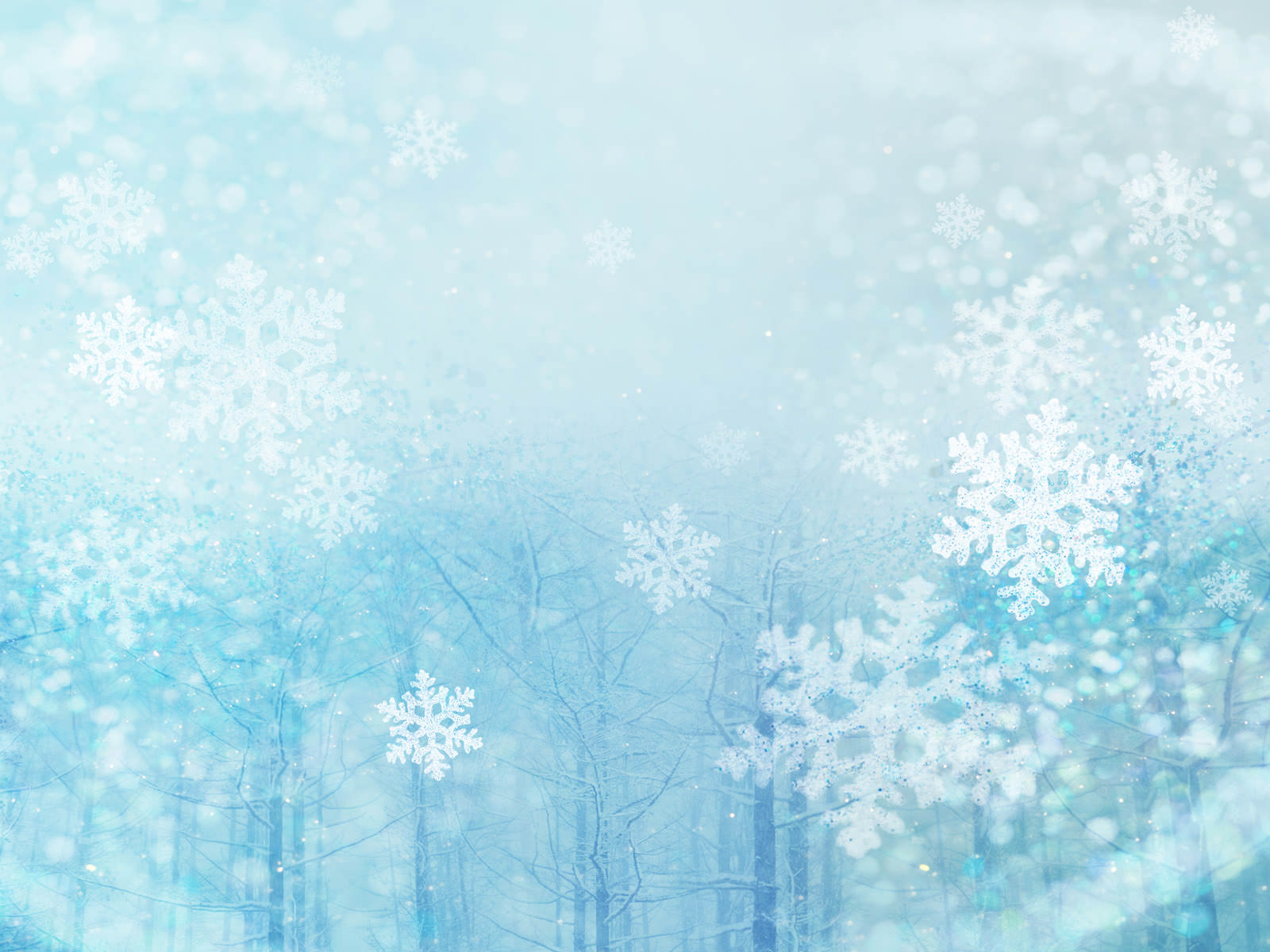 Стихи, с которыми дети познакомились в ходе проекта, вошедшие в сборник
Стихи о зайце: Просыпались зайки; Зайчишка – трусишка; Заячий след;  
Стихи о лисе: Лиса; Рыжая плутовка; О лисе; 
Стихи о медведе: Медведь;  Почему медведь спит зимой?; Медвежонок;
Стихи о белке: Белка и шишки; Белочка; Белка;
Стихи о волке: Волки; Волк; Встреча Волка с зайцем.
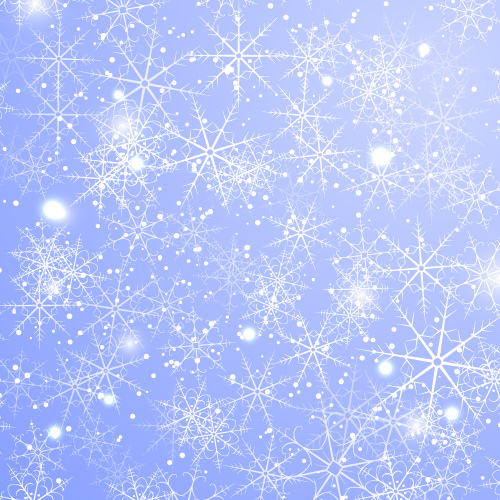 Прогулка в «Долине ручьев»
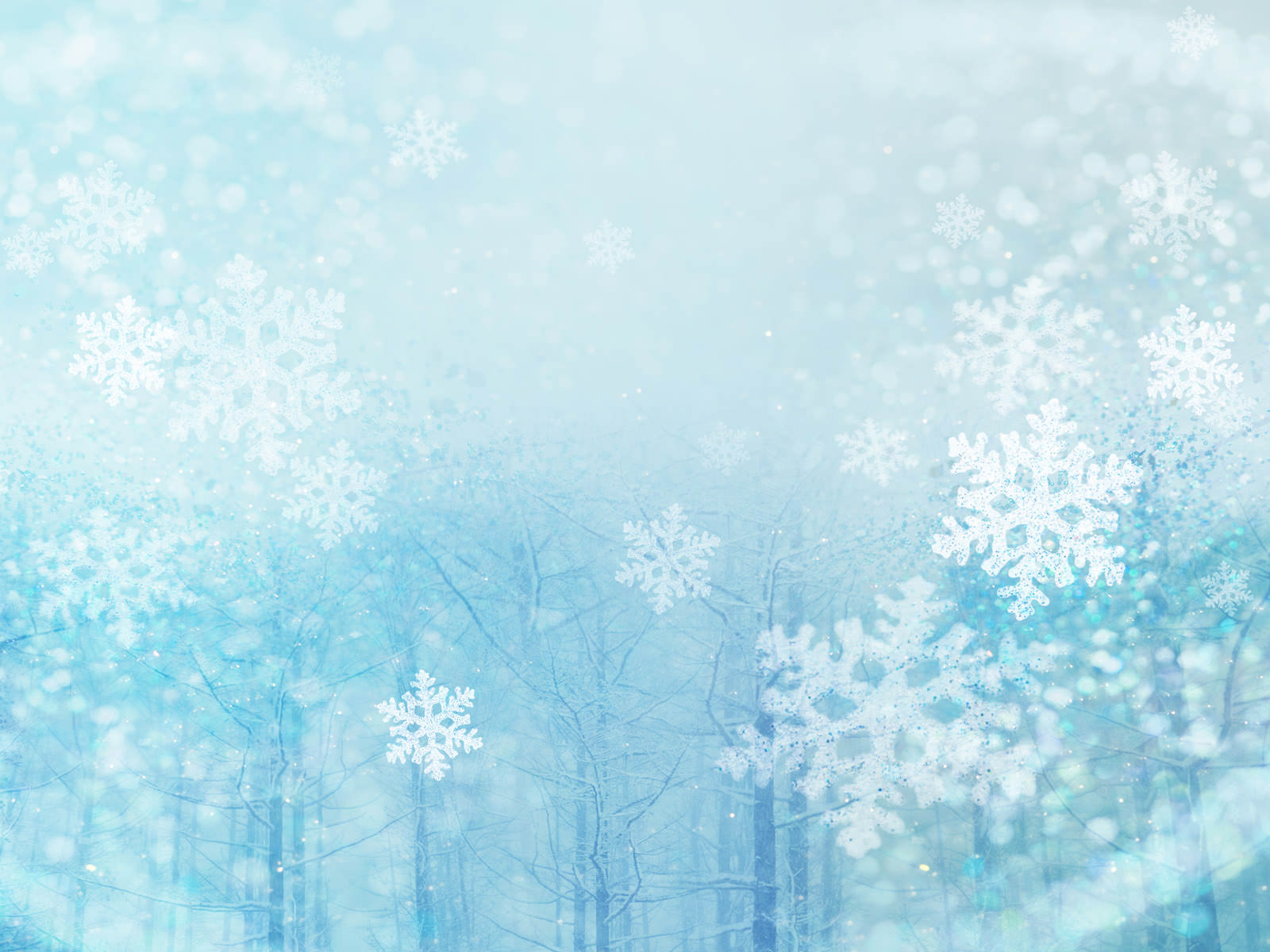 Сочинение и инсценировка сказок
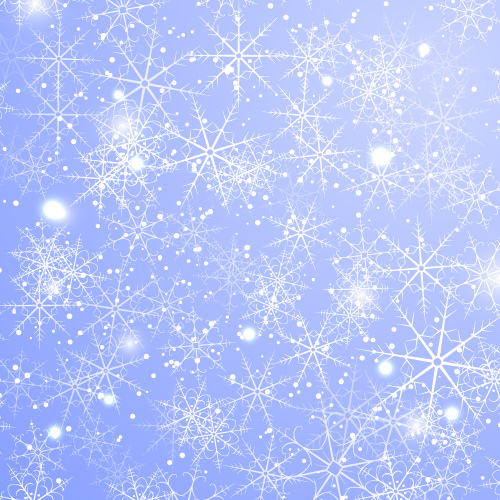 Результат проекта – методическая копилка
Содержание:

Сюжетные картинки «Зимний лес»
                                                «Животные леса»
Рассказы, стихотворения, загадки о лесе и его обитателях
Конспекты занятий    «Путешествие в зимнюю сказку»
                                                «Путешествие в зимний лес»
                                                «Зимующие птицы наших лесов»
                                                «Правила поведения в лесу»
Картотека игр (словесные, дидактические, подвижные)
Фотографии